性別平等教育成果分享
報告學校:學東國小
報告者:侯文惠
佐藤學:真正的教育是所有人一起學習。
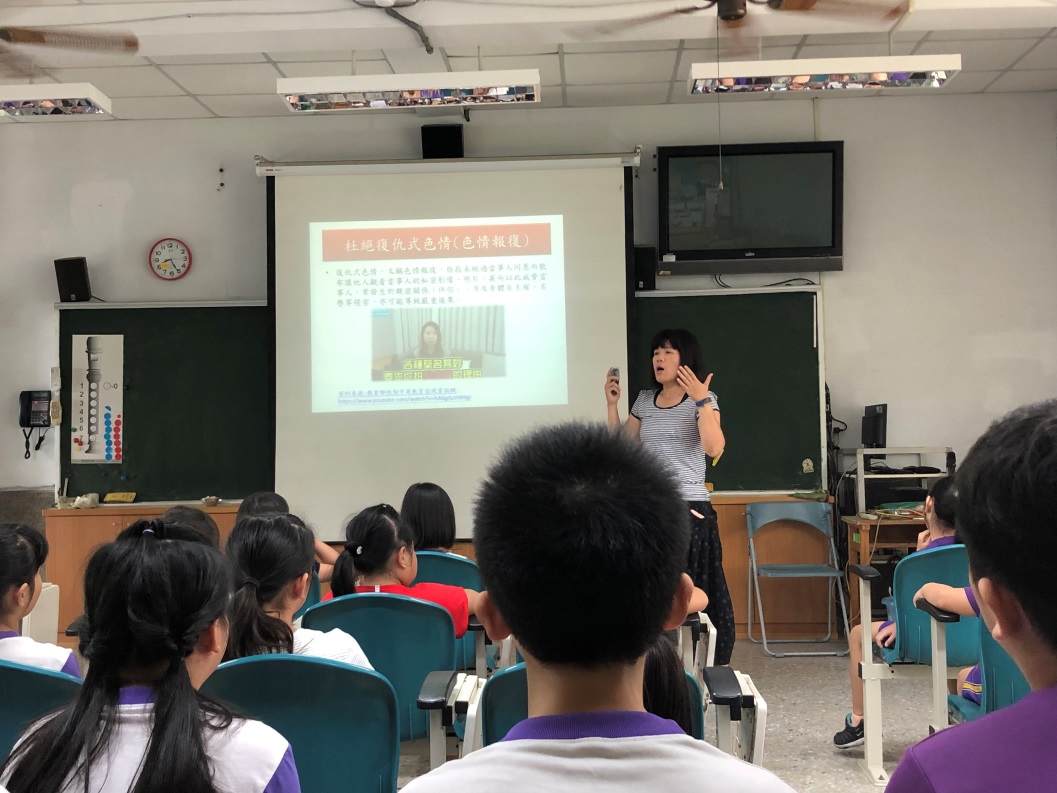 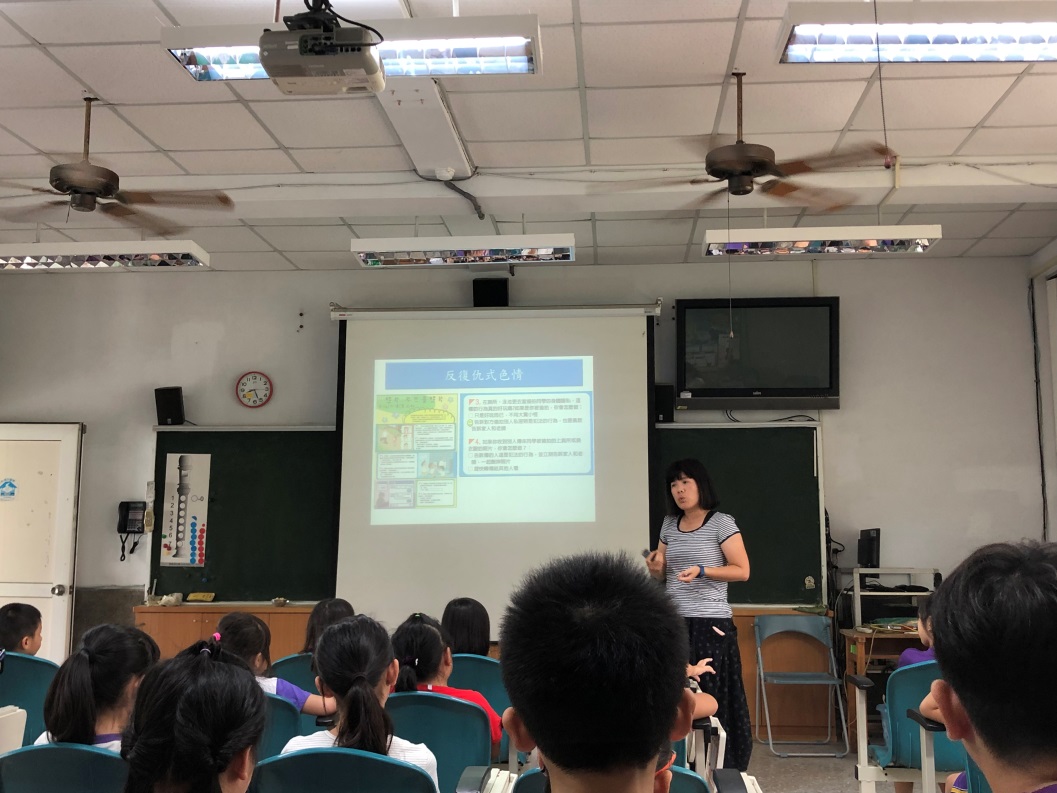 開學日全校宣講--
情境模擬問答
開學日全校宣講--
杜絕復仇式色情
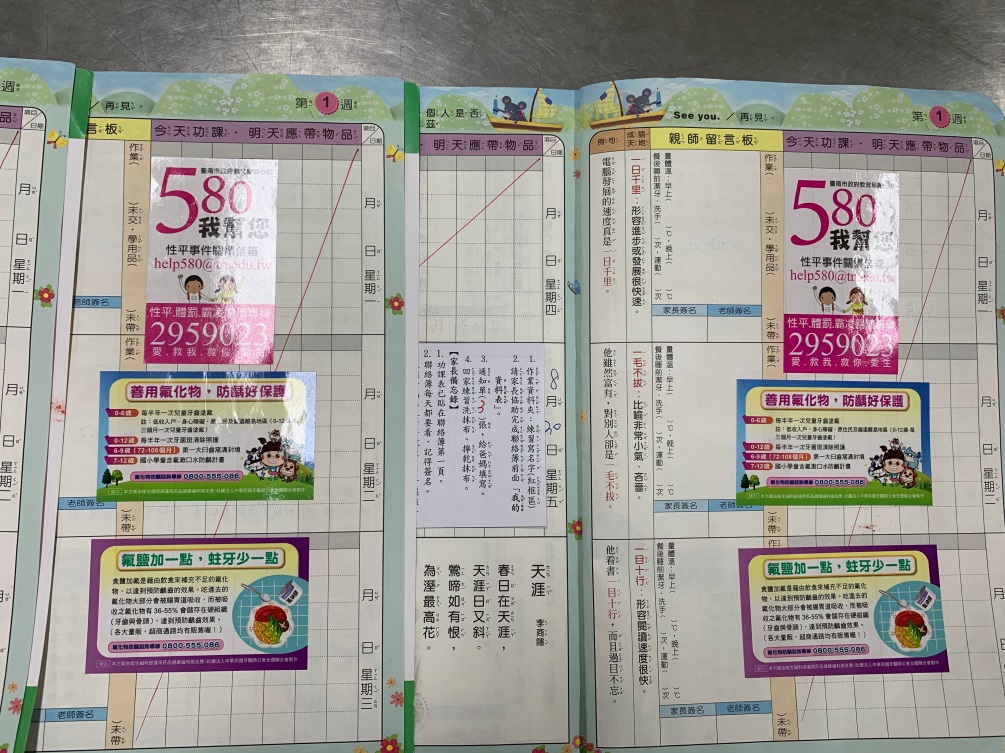 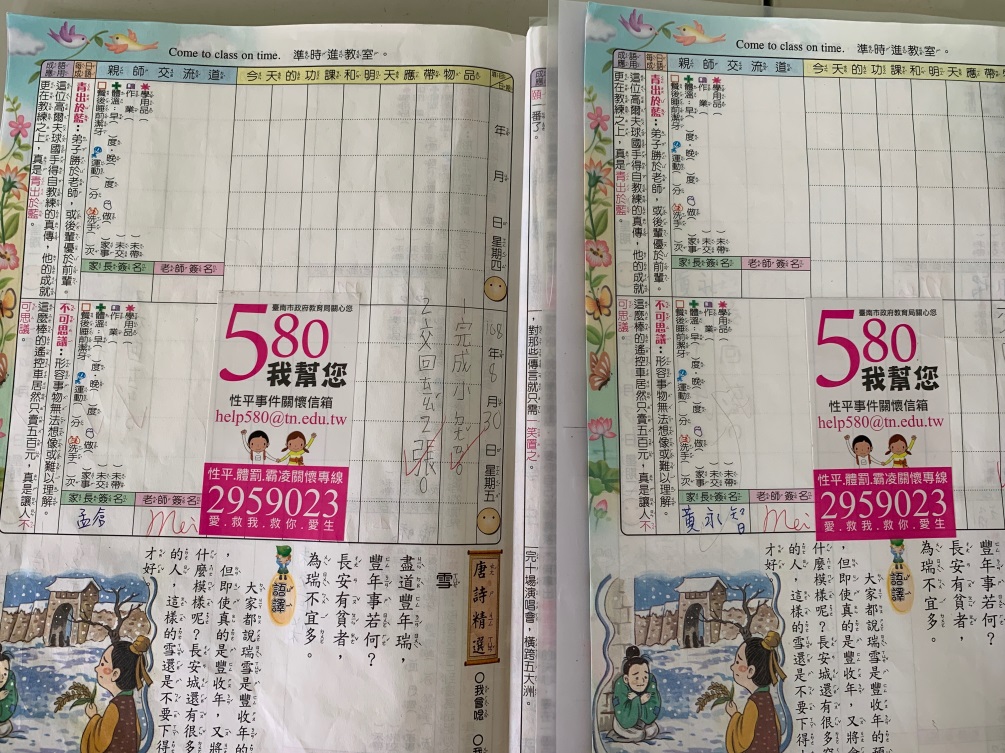 二年級
一年級
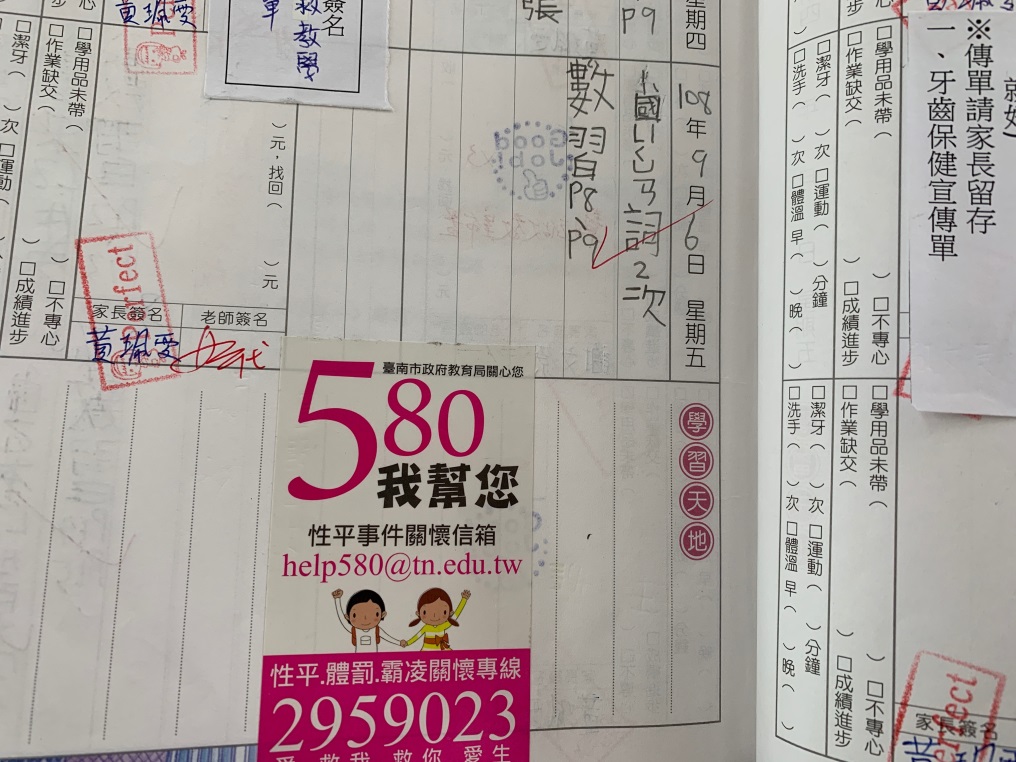 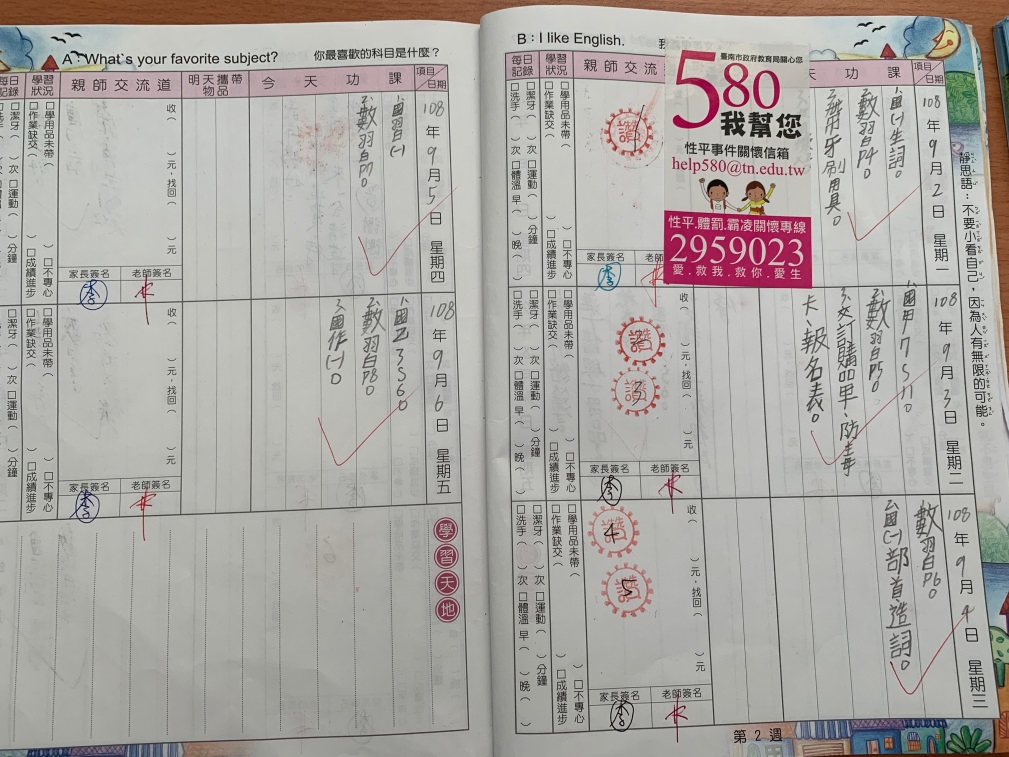 三年級
四年級
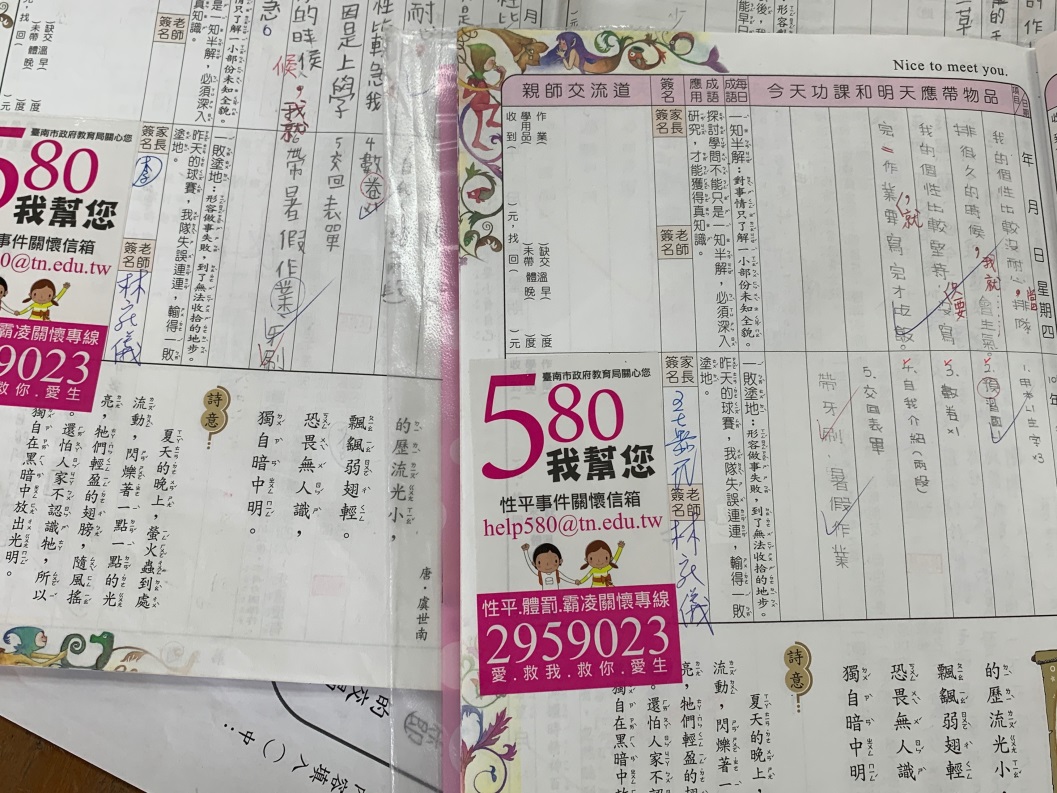 五年級
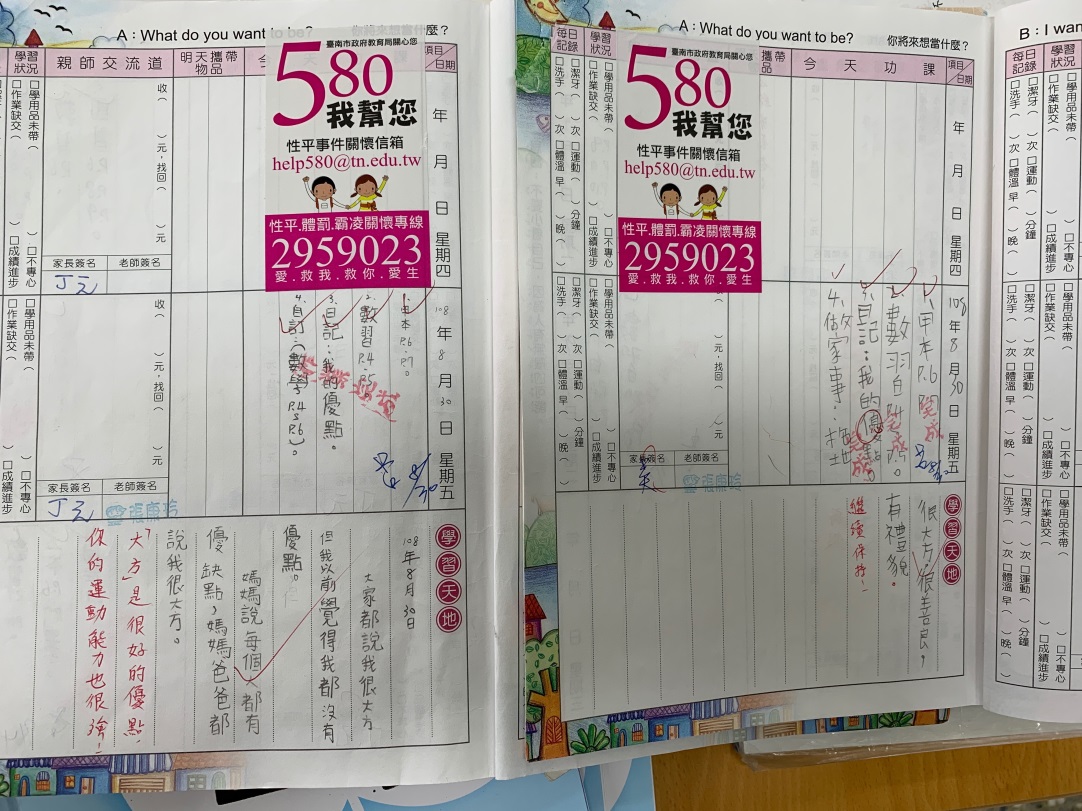 六年級
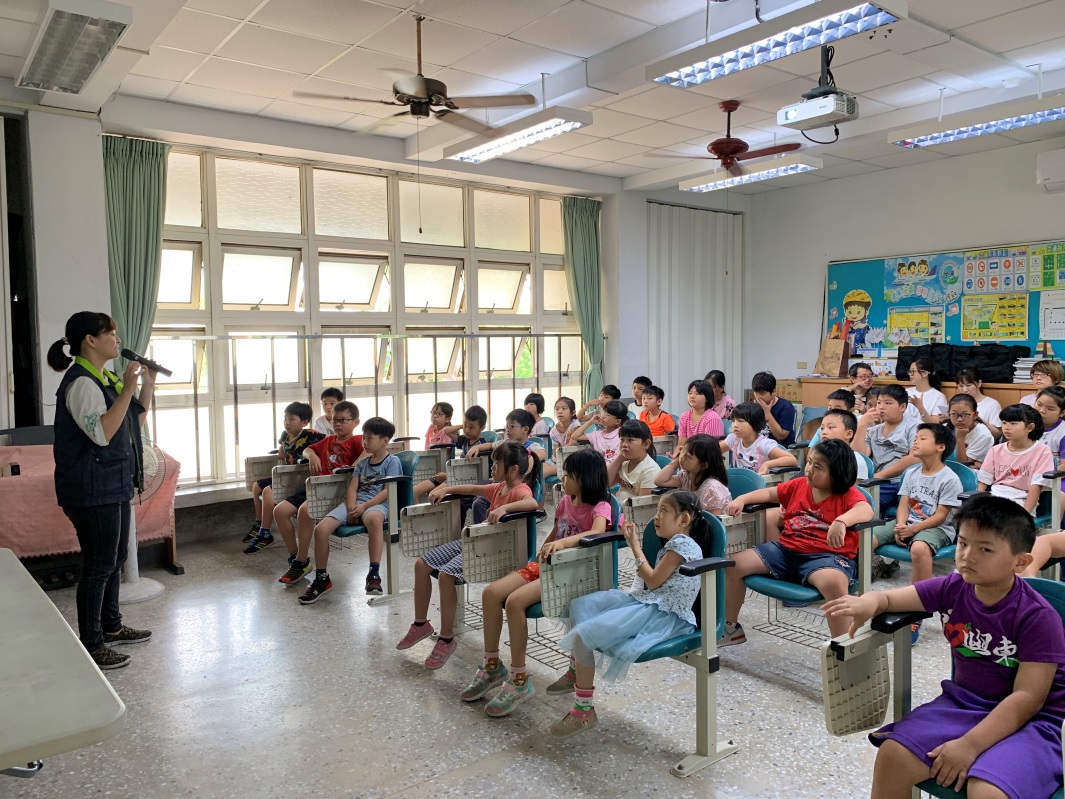 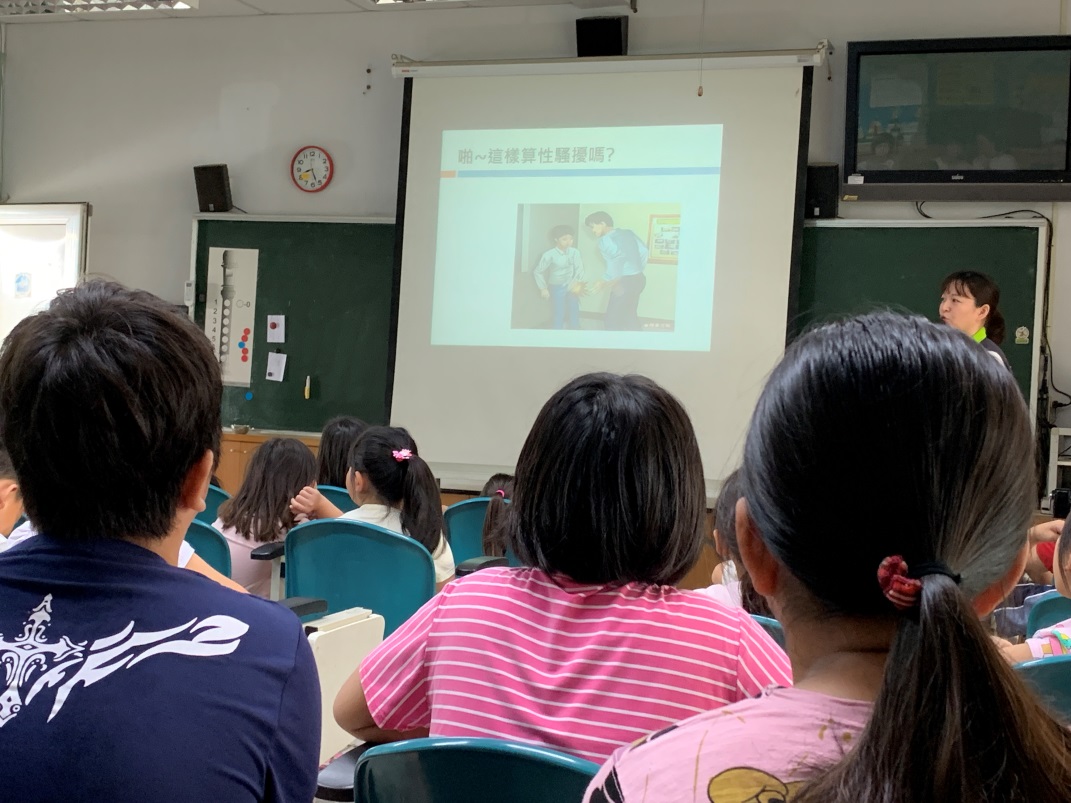 全校師生一起學習
學生都很專注聆聽
孔子說「三人行必有我師」，不管這三個人是什麼人，
他一定有我所不知的學問。
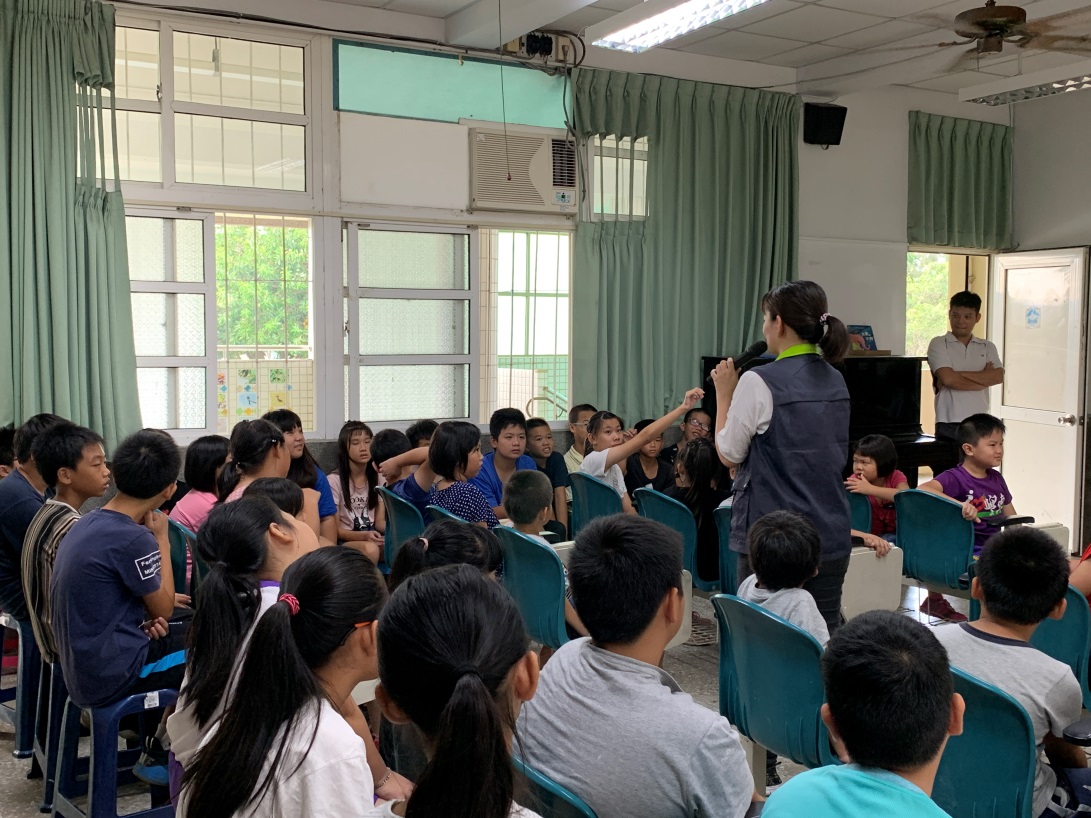 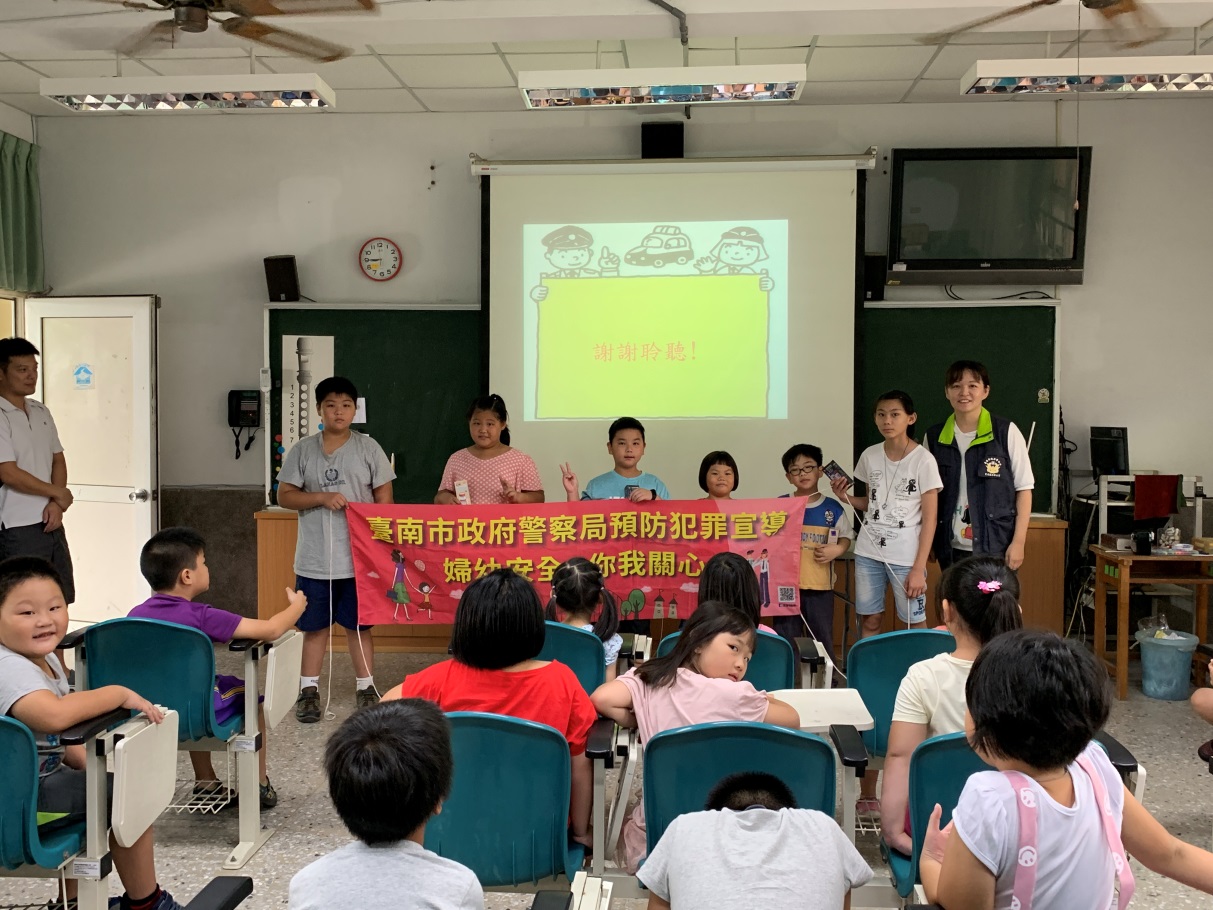 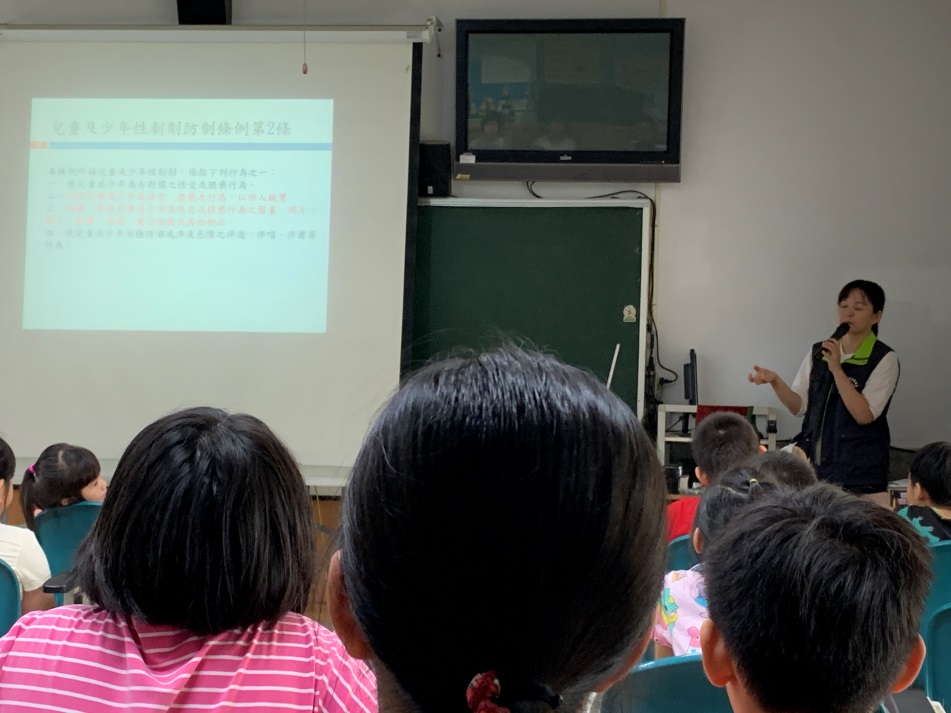 對於法律有些許概念
學習成效再升一級
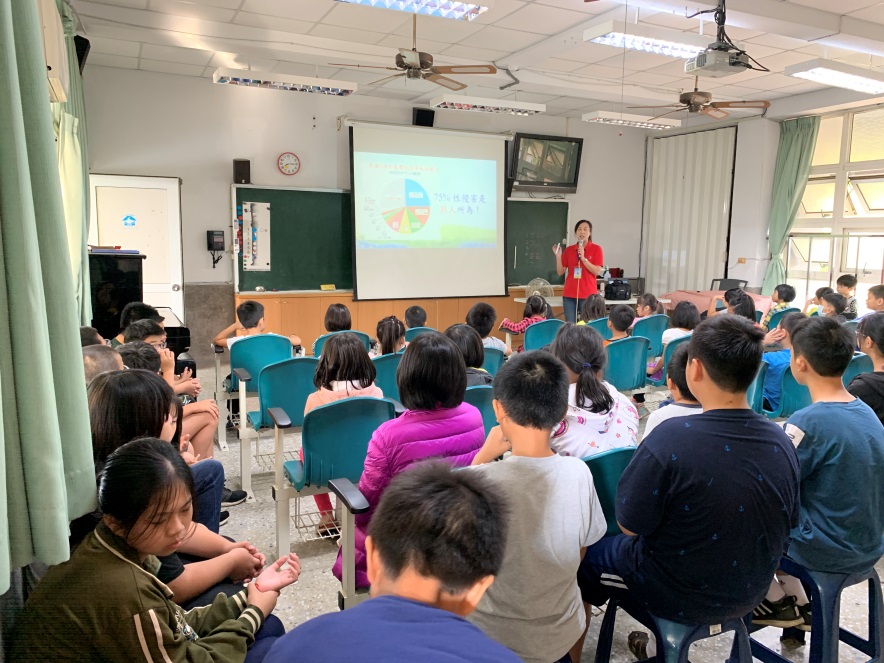 素養導向的教案設計:
1.學生能將所學的原理原則應用、 
  實踐到情境脈絡去。
熟人性侵害宣講
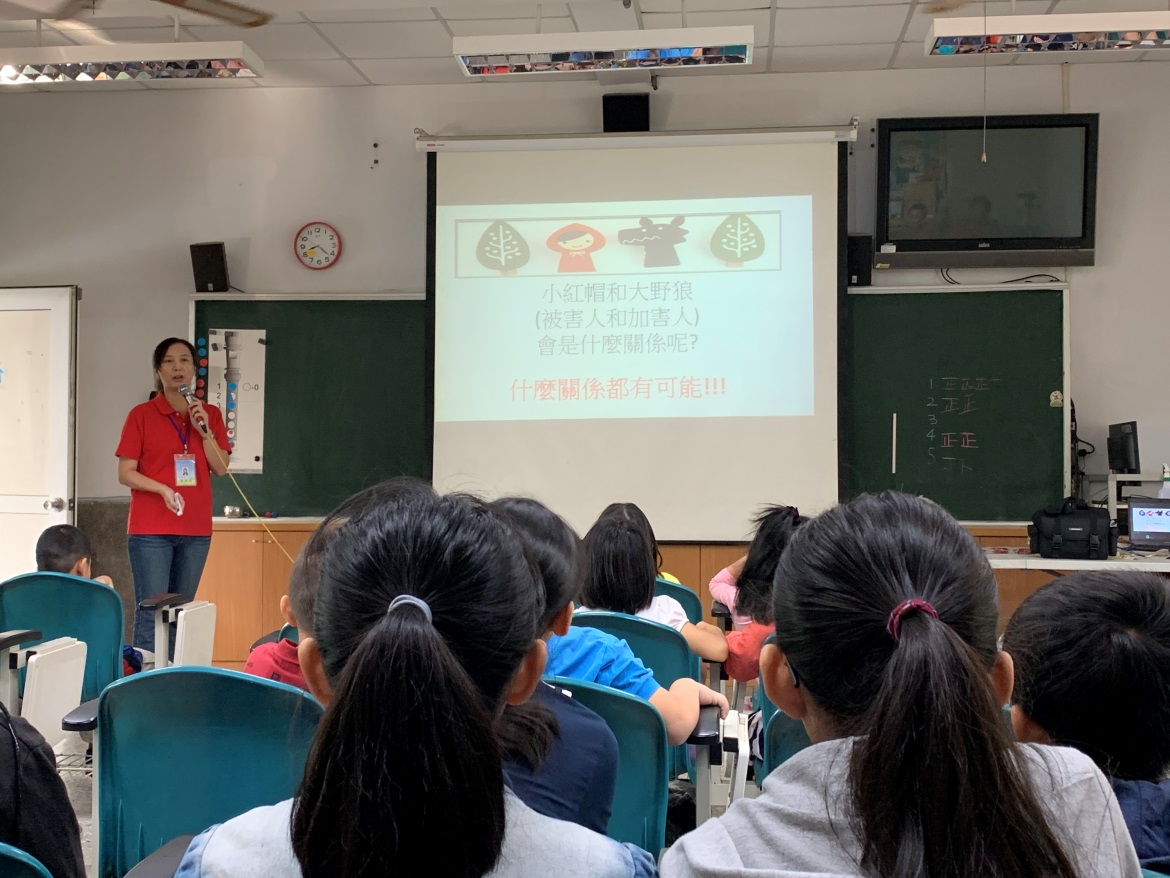 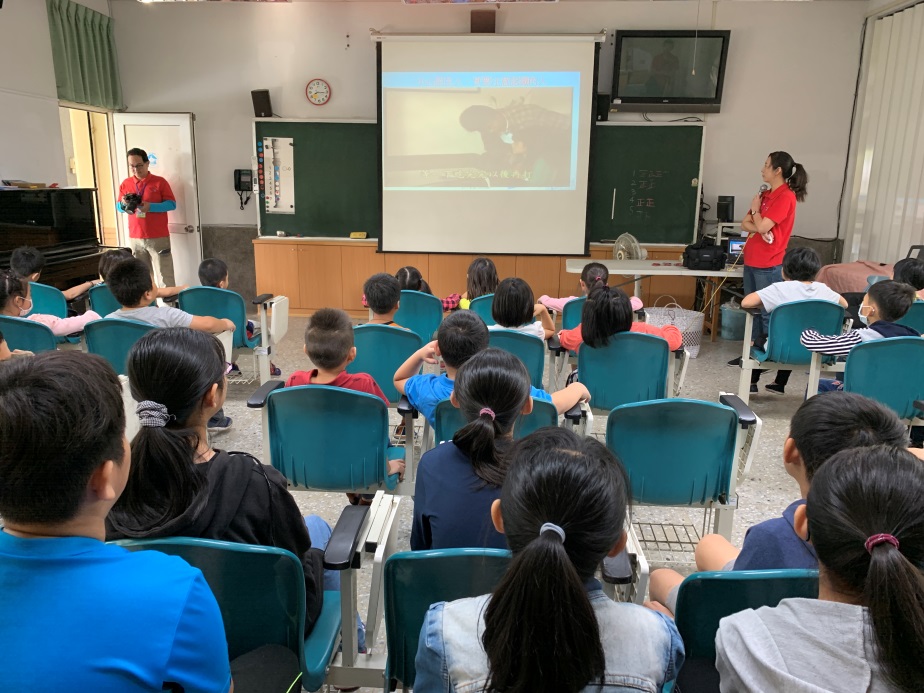 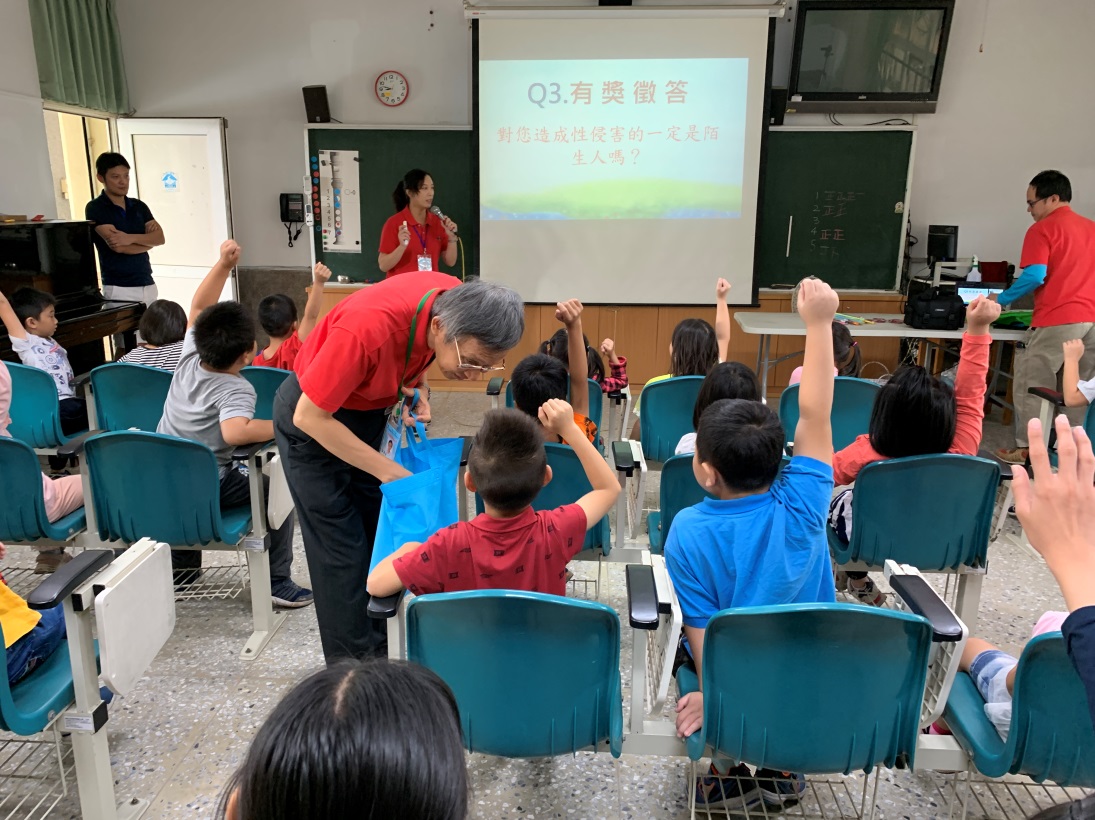 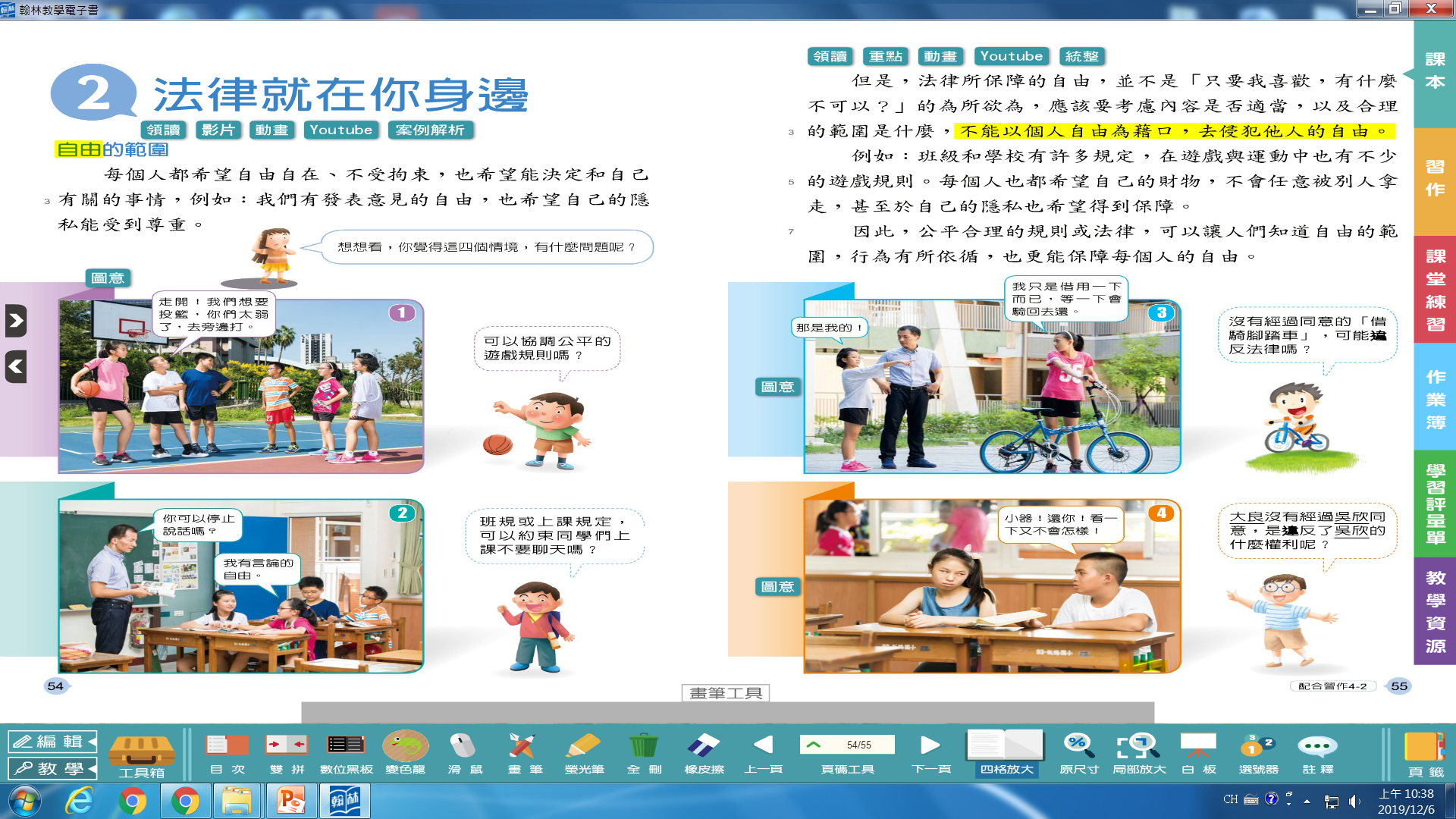 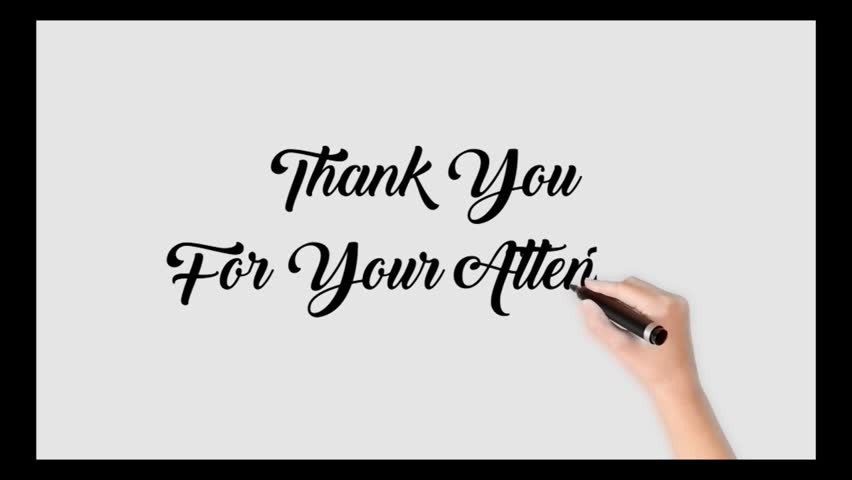 分享結束
感謝聆聽~